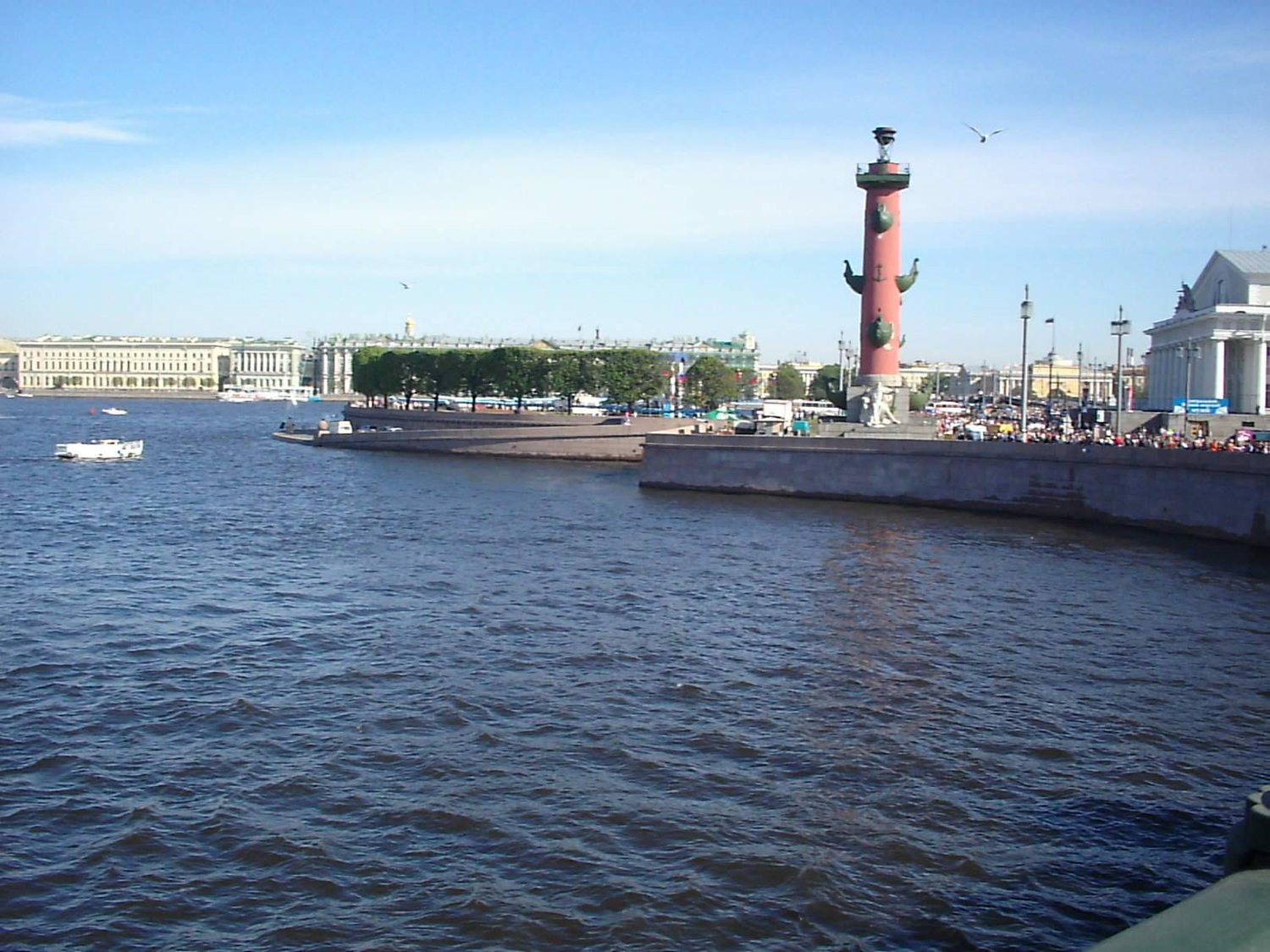 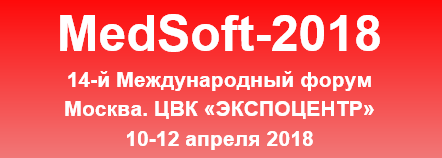 Имитационное моделирование в здравоохранении
Нужна ли цифровая модель приемного отделения городской больницы?
Генеральный директор ООО «Стратег»
д.м.н. Красильников Игорь Анатольевич
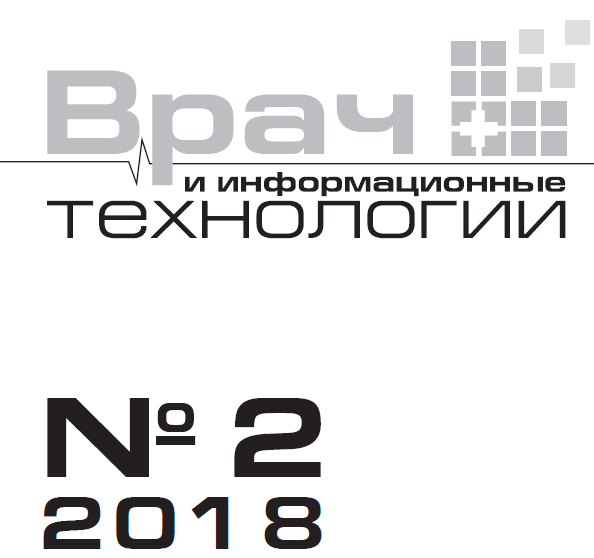 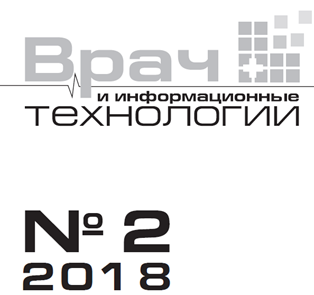 Медицинская организация
Оптимизация деятельности
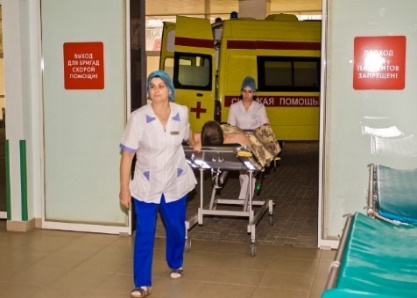 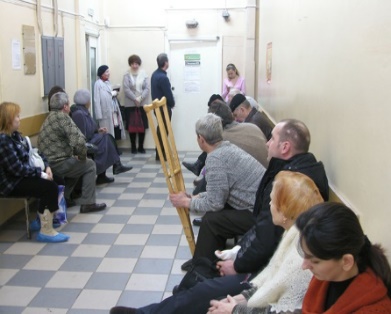 Субъективный выбор
Анализ данных
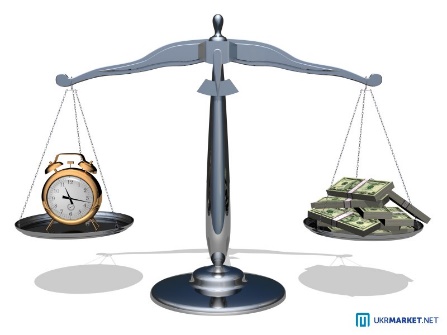 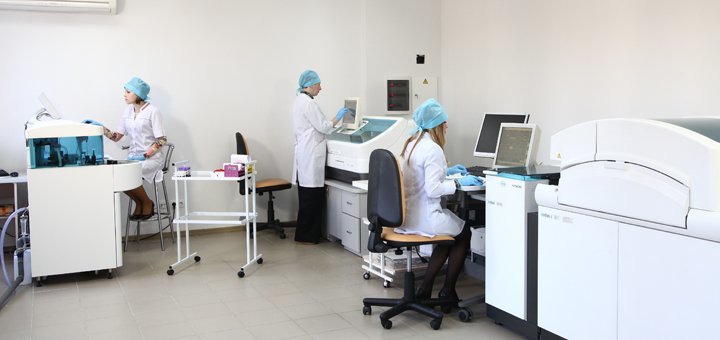 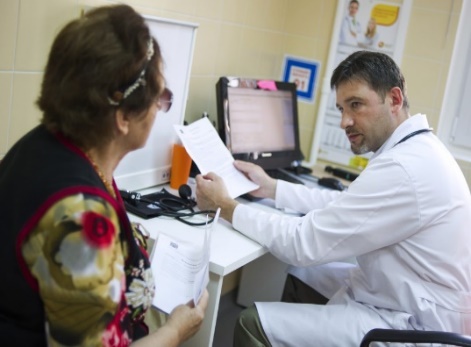 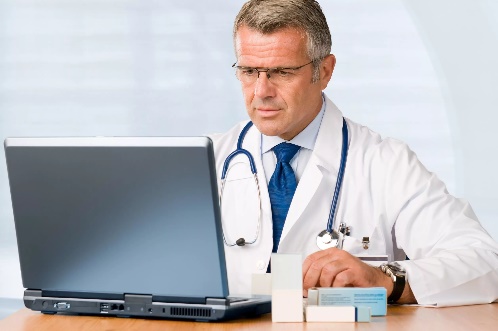 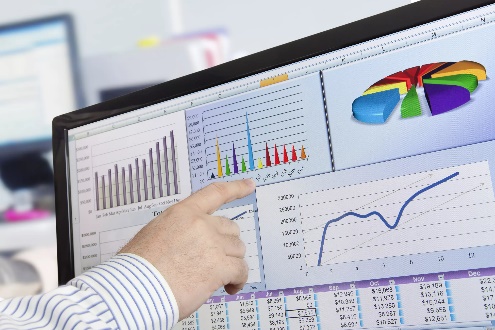 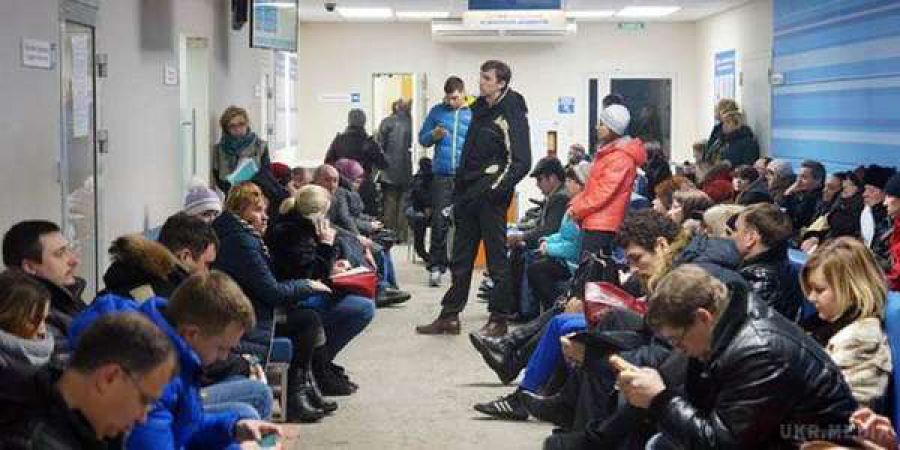 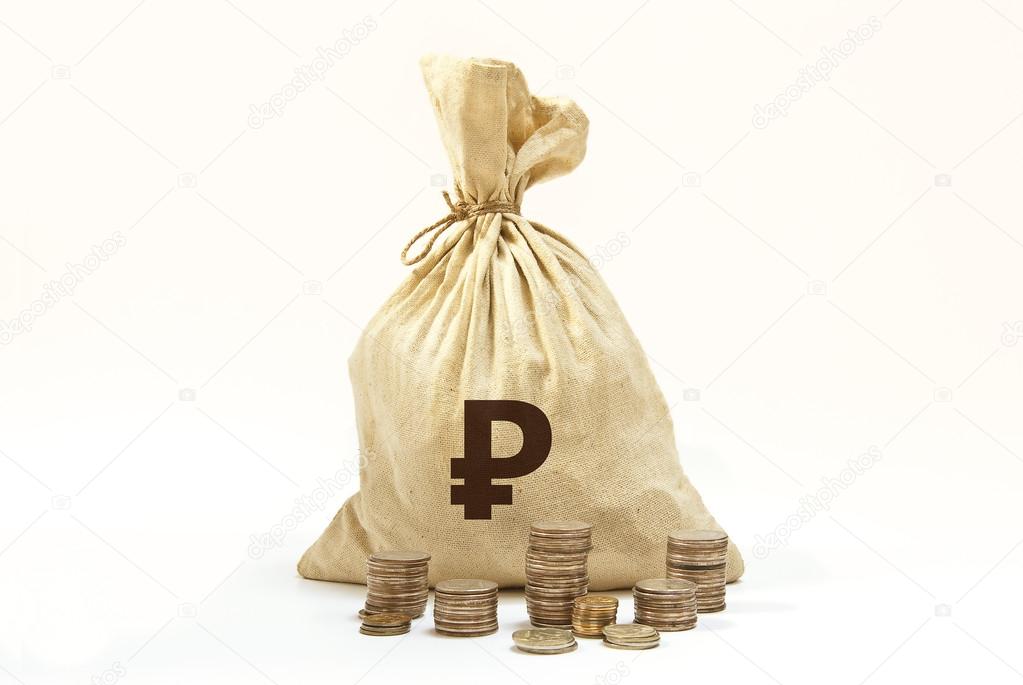 Качество
Штатное расписание, оборудование, организация работы…
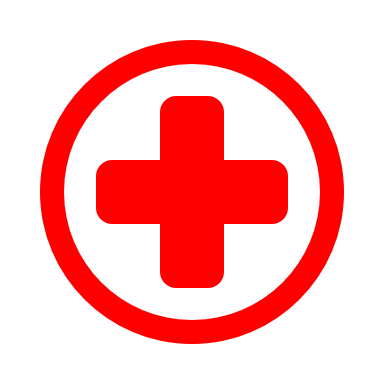 Доступность
Стоимость
Медицинская организация
Имитационная модель
Виртуальные эксперименты
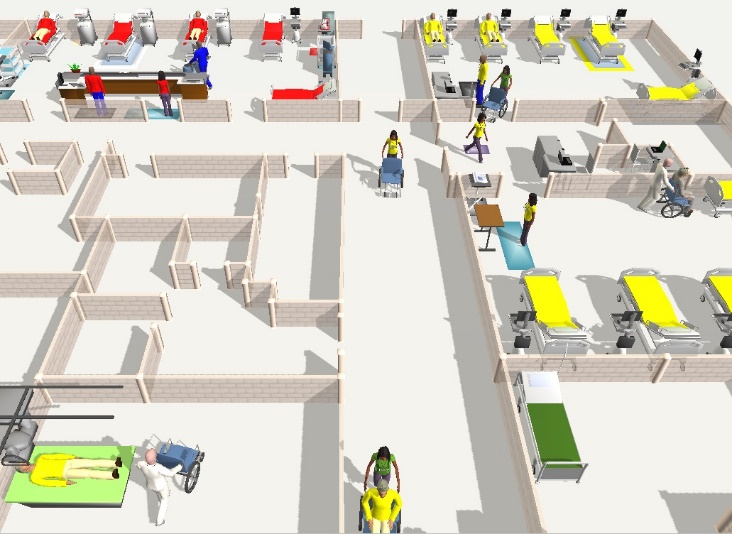 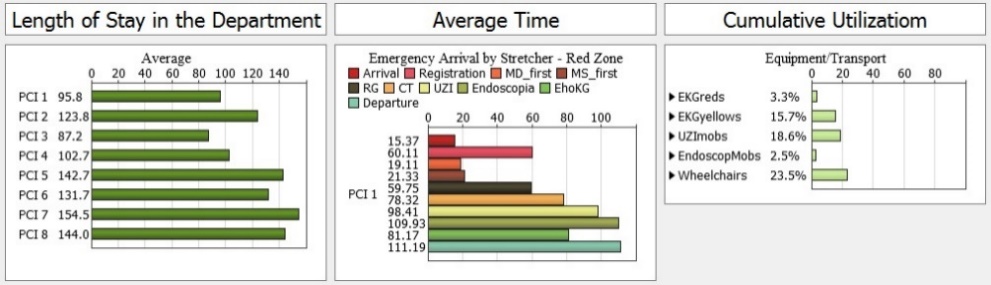 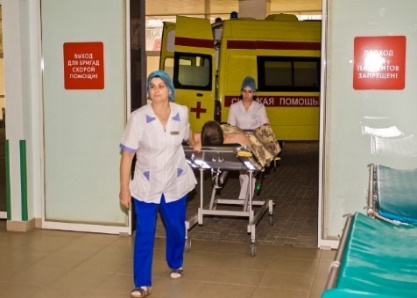 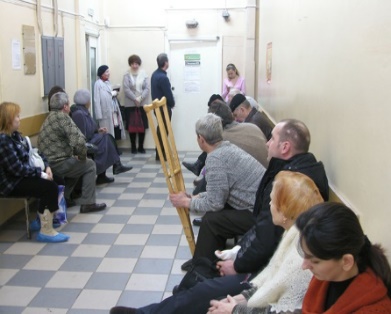 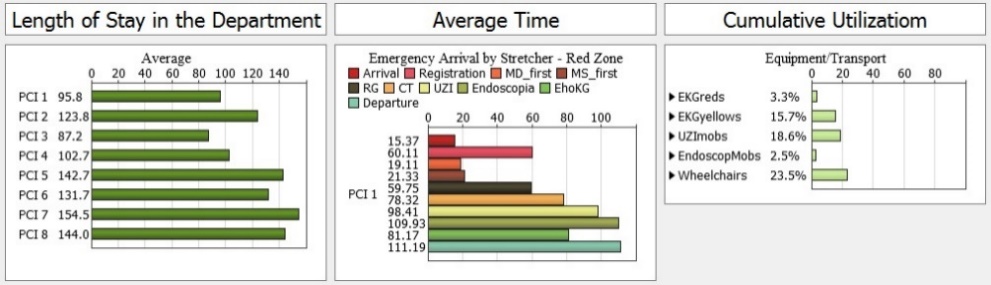 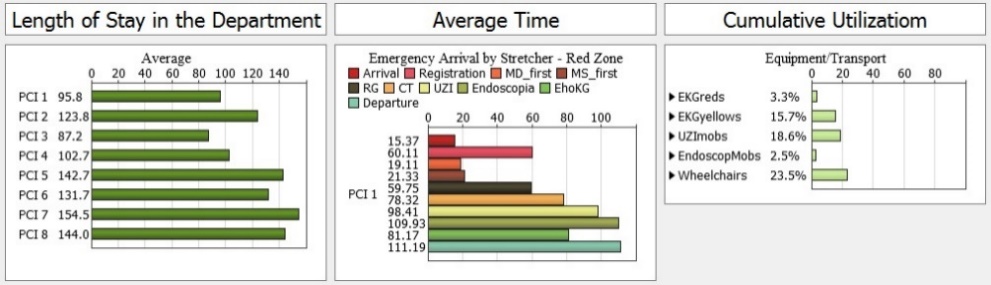 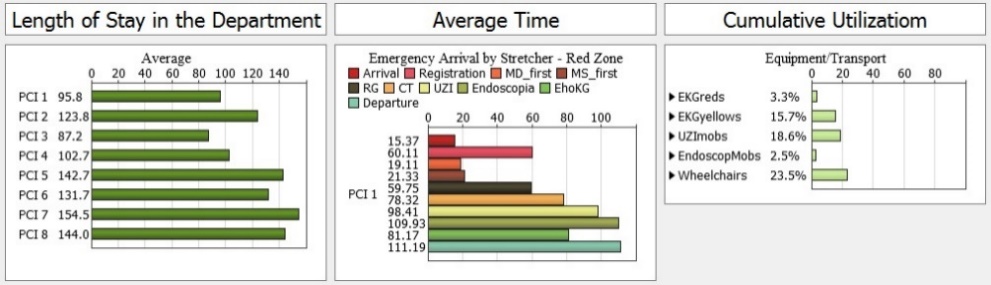 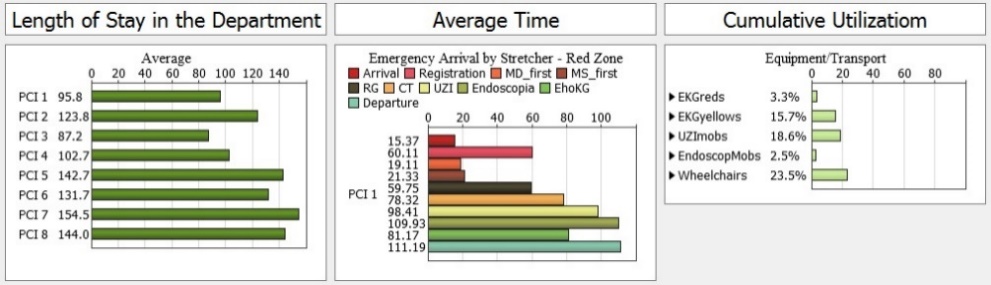 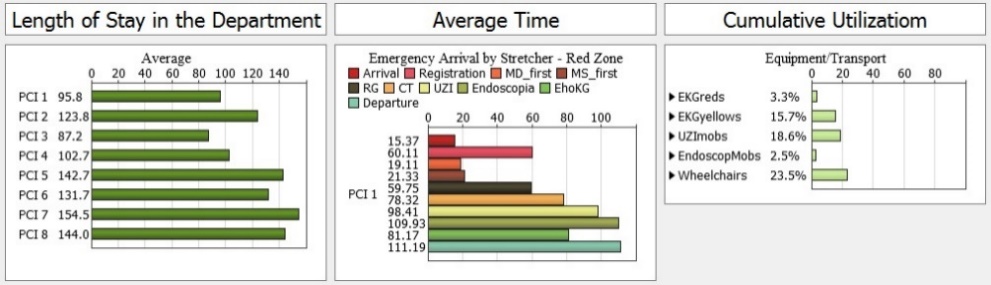 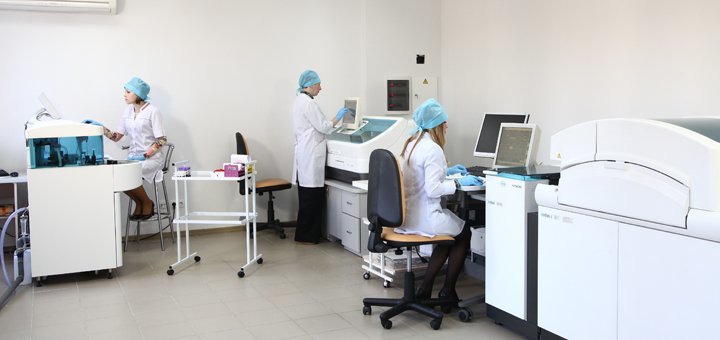 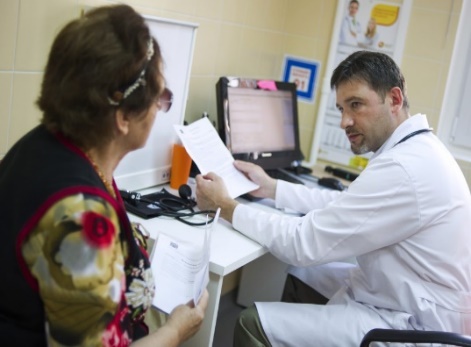 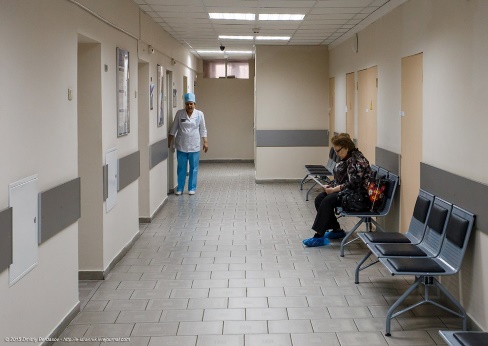 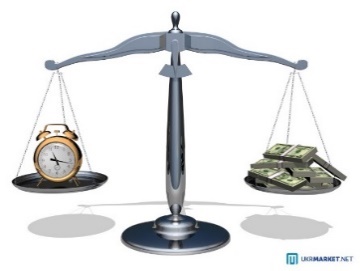 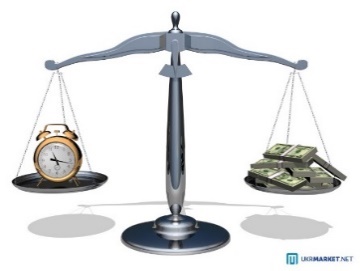 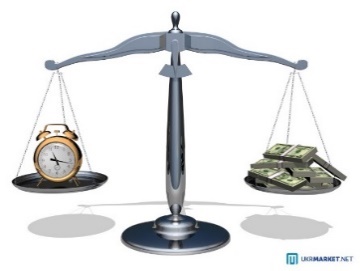 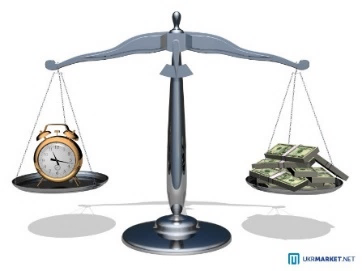 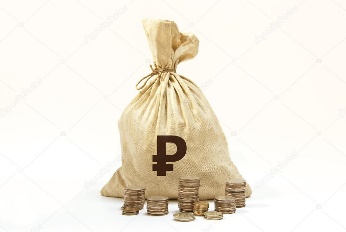 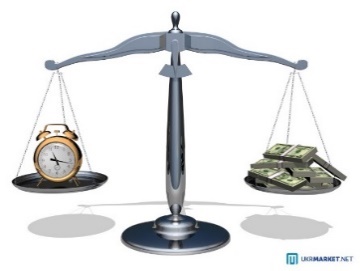 Объективный выбор
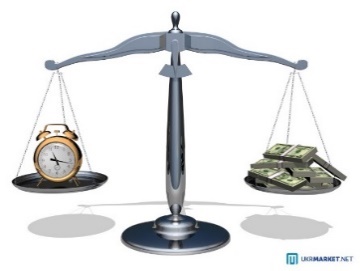 Штатное расписание, оборудование, организация работы…
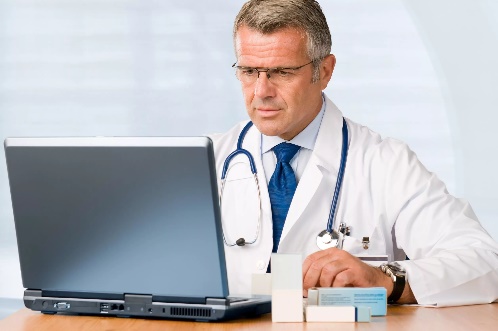 Качество
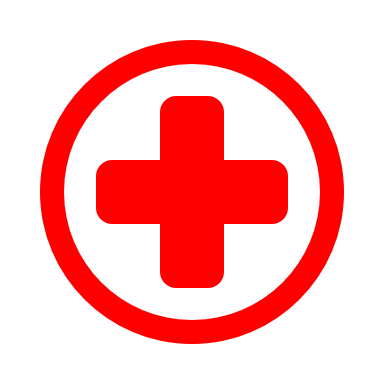 Стоимость
Доступность
Поколения медицинских информационных систем
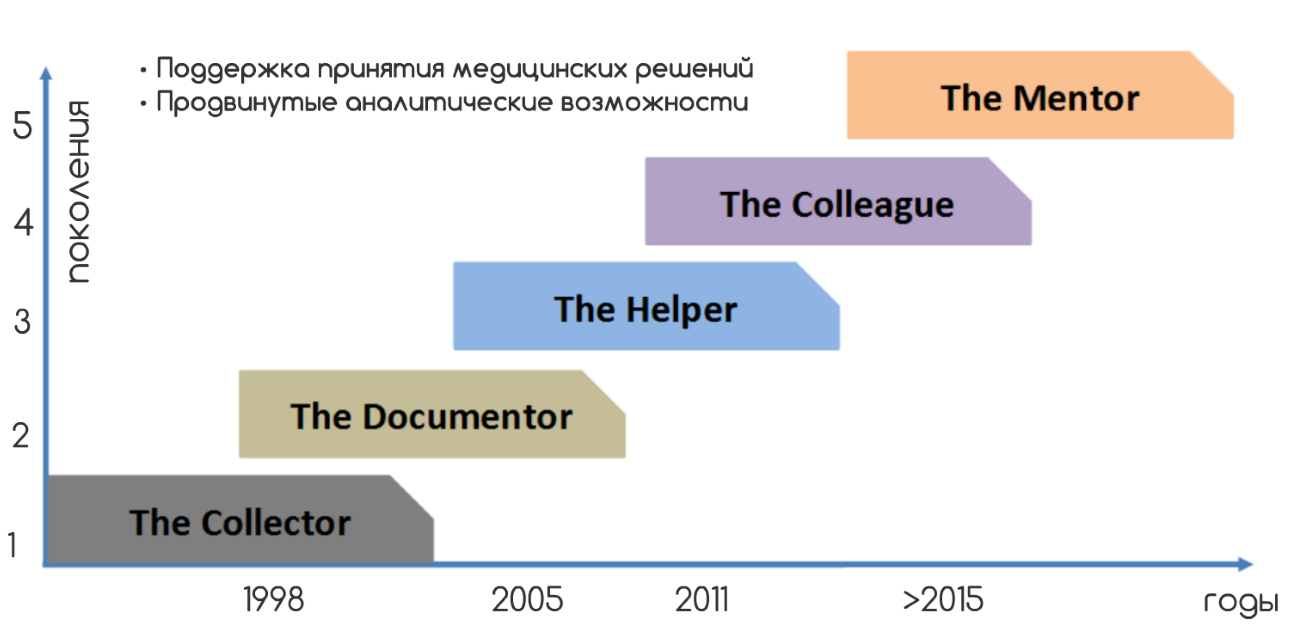 Врач-пациент
Управление медицинской организацией
Gartner, 2007 (сайт СП.АРМ)
Имитационное моделирование
Имитационная модель – математическая модель, при построении и использовании которой моделирующий алгоритм воспроизводит функционирование исходной системы
Имитационная модель системы – это набор правил, согласно которым ее элементы взаимодействую друг с другом и система переходит из одного состояния в другое. Правила могут задаваться диаграммами процессов, расписаниями, уравнениями и др.
Имитационная модель – это выполняемая модель: вы запускаете ее, и она строит траекторию изменений состояния системы
Параметры модели носят стохастический характер, поэтому результаты моделирования варьируют от запуска к запуска, что дает возможность оценивать статистическую достоверность результатов моделирования 
Имитационная модель может учитывать влияние параметров, которые крайне сложно (если вообще возможно) включить в систему математических уравнений (например, график работы персонала, вероятность выхода оборудования из строя и др.)
Визуальное представление имитационной модели, особенно динамическое 3D-моделирование, позволяет лучше контролировать правильность моделирования и более наглядно представлять анализируемые процессы
Приемное отделение больницы Святого Георгия
Смотровая - травматология
КТ
Гнойная перевязочная
Санитары
Смотровая - неврология
УЗИ
Рентген и флюорография
Ординаторская
Смотровая - хирургия
Проце-дурная
Смотровая - терапия
Смотровая - гинекология
Смотровая – гнойно-септическая хирургия
ЭКГ
Диспетчерская (регистратура)
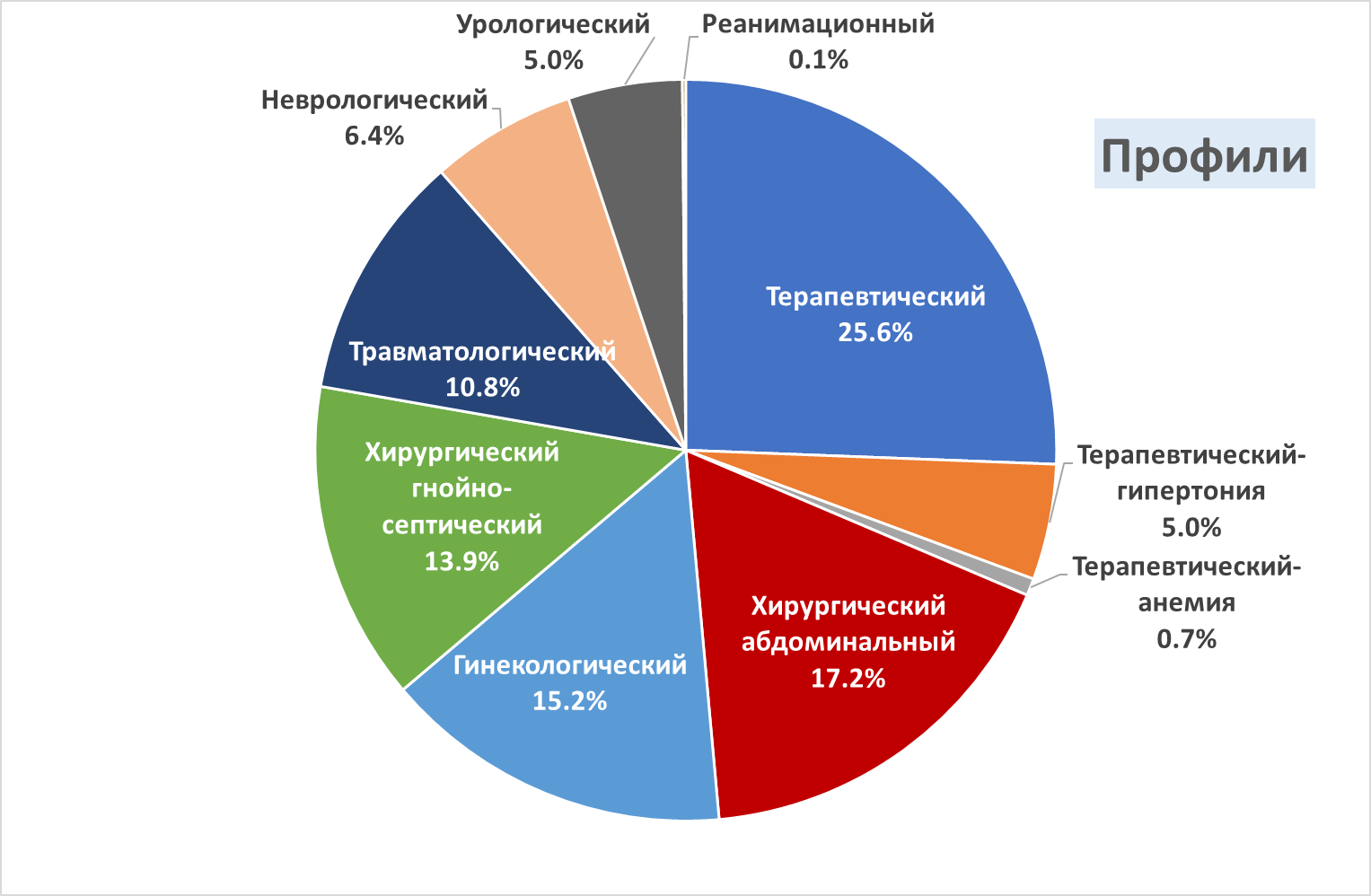 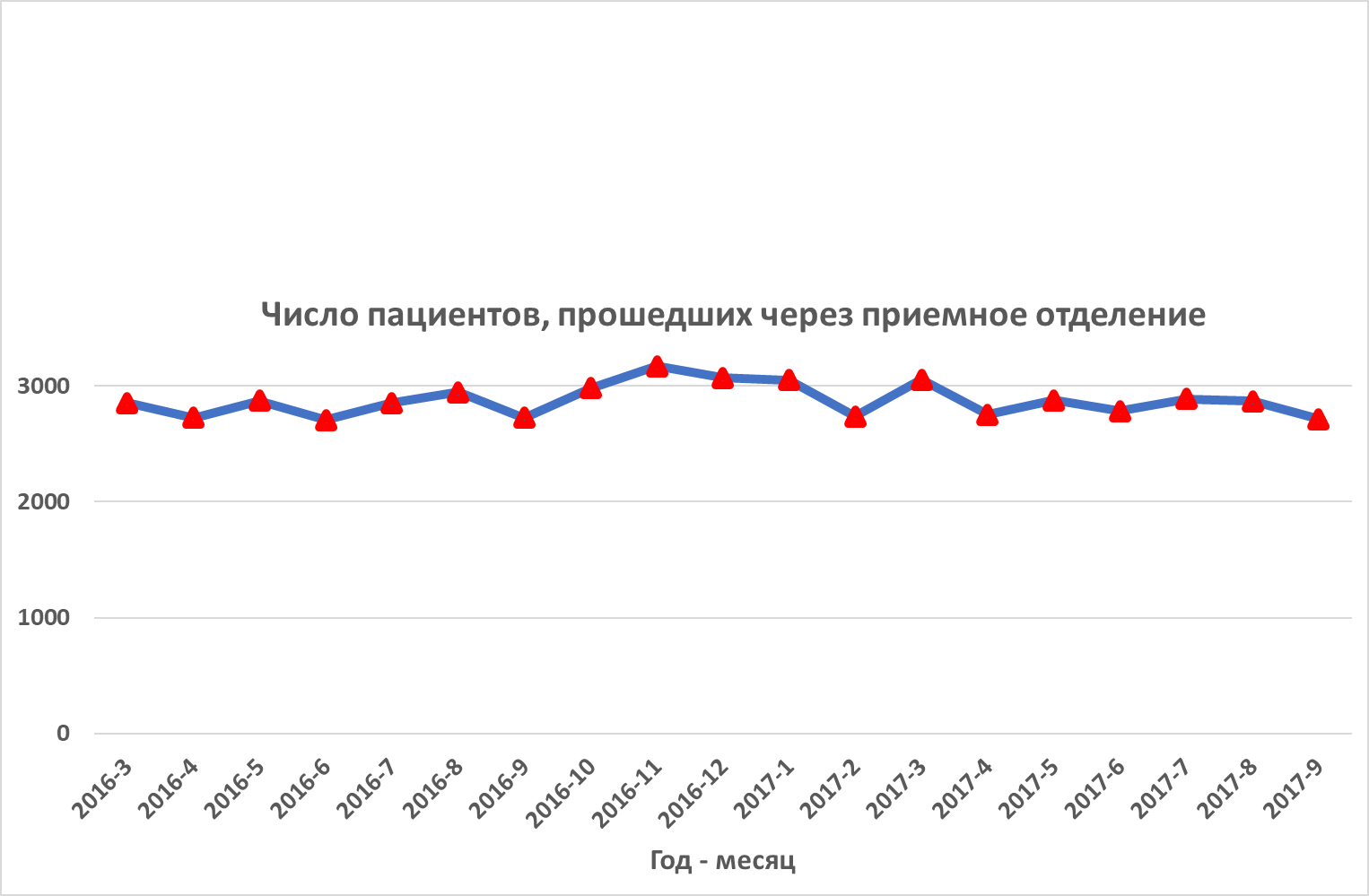 Приемное отделениеПациент с травмой
BPMN 2.0 The Business Process Modeling Notation

Bizagi Modeler
Подпроцесс: ЭКГ и кровь на исследование
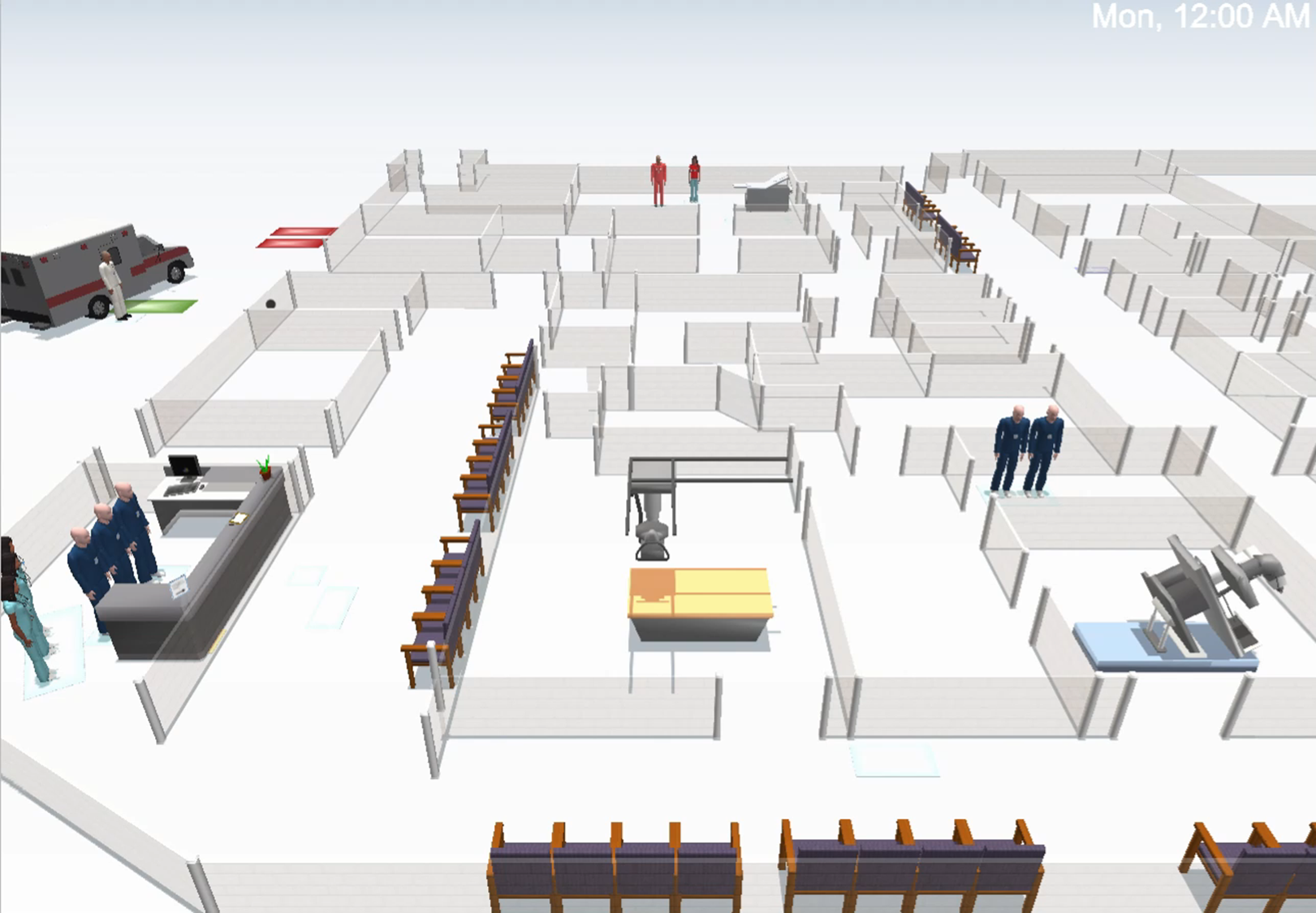 Общие сведения о модели приемного отделения
Поступление пациентов по профилям неравномерно по дням недели и определяется графиком дежурства больницы по скорой помощи: 
терапия, неврология и гинекология – ежедневно
травматология – 6 дней в неделю 
абдоминальная и гнойно-септическая хирургия – 4 дня 
урология – 2 дня 
День дежурства начинается утром в 9 часов
В модель включен следующий персонал, работающий круглосуточно:
медсестра - 3
медсестра травматологического кабинета -1
рентгенлаборант - 2
КТ-специалист - 1
УЗИ-специалист, невролог, гинеколог, уролог, травматолог - по 1 врачу;
терапевт, абдоминальный хирург, гнойно-септический хирург - по 2 врача.
Кроме того, часть персонала ПО работает по графику :
Почасовое поступление пациентов в приемное отделение(суммарно за март 2016 г. – сентябрь 2017 г.)
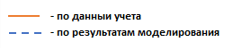 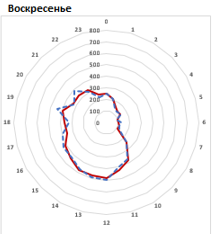 Общее время нахождения пациентов в ПО
Структура времени нахождения пациентов в ПО
Общее время нахождения ( в т.ч. время ожидания) пациентов в ПО
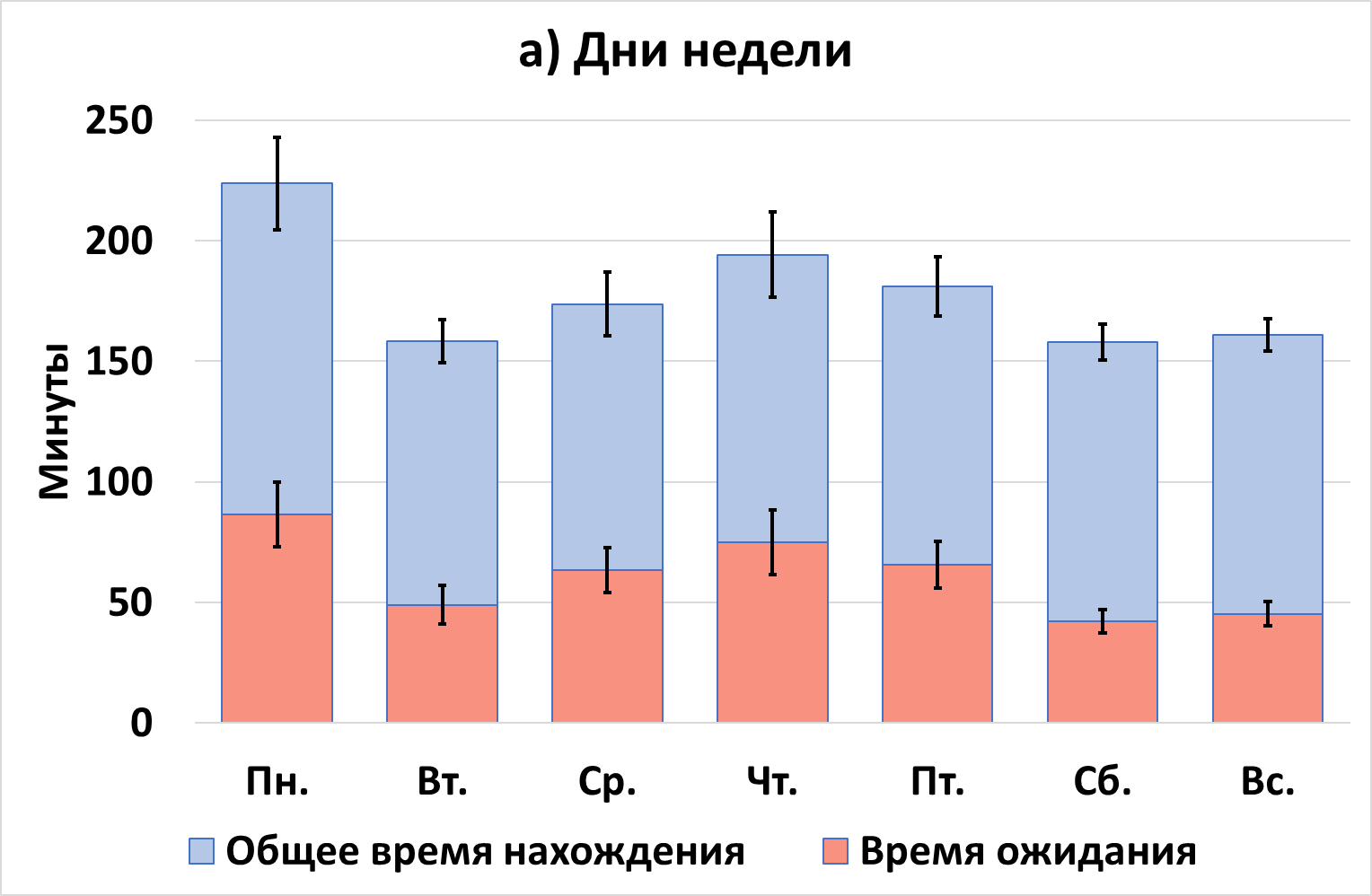 Регистрация, первый врачебный осмотр и уход из ПО
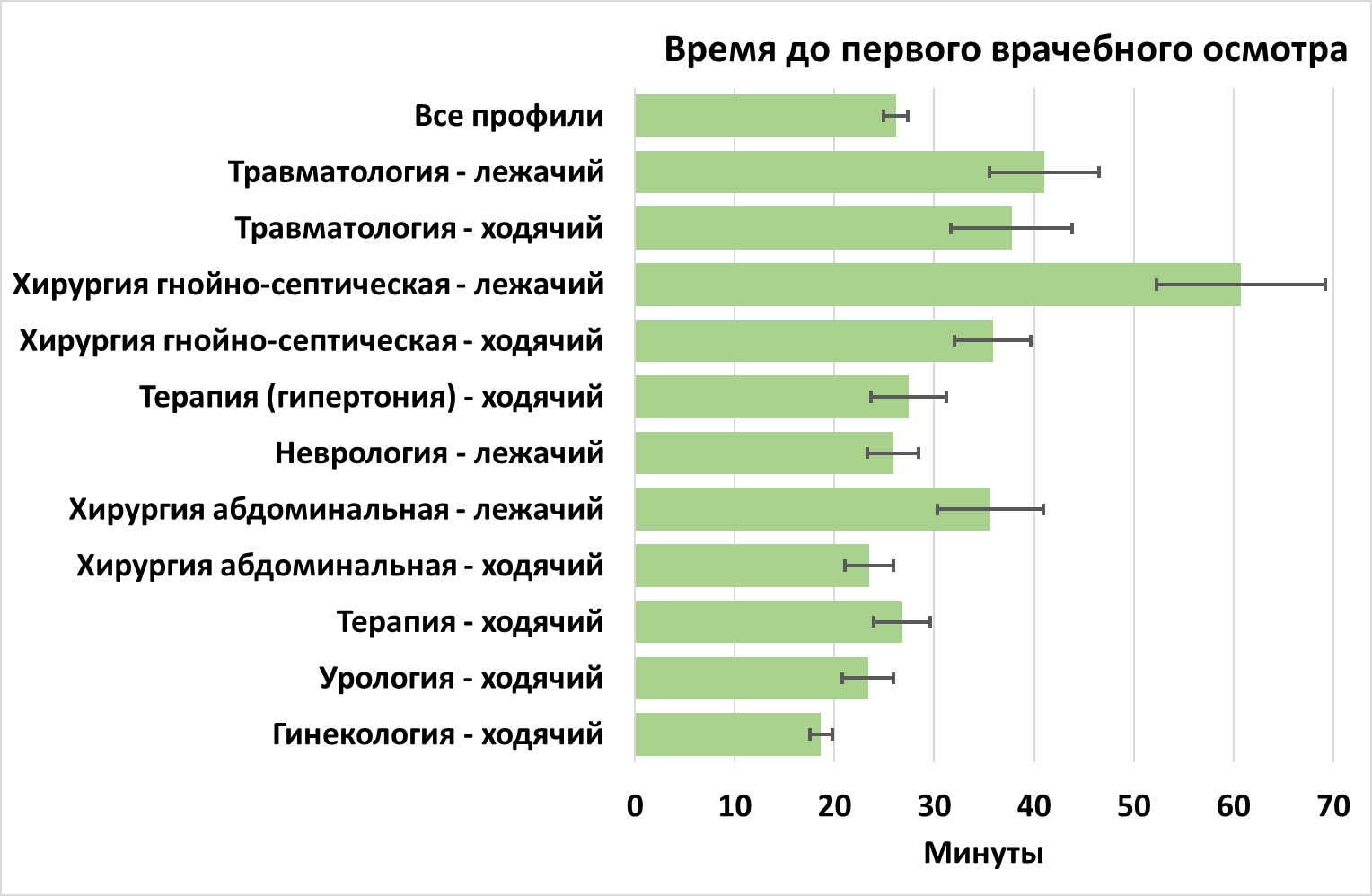 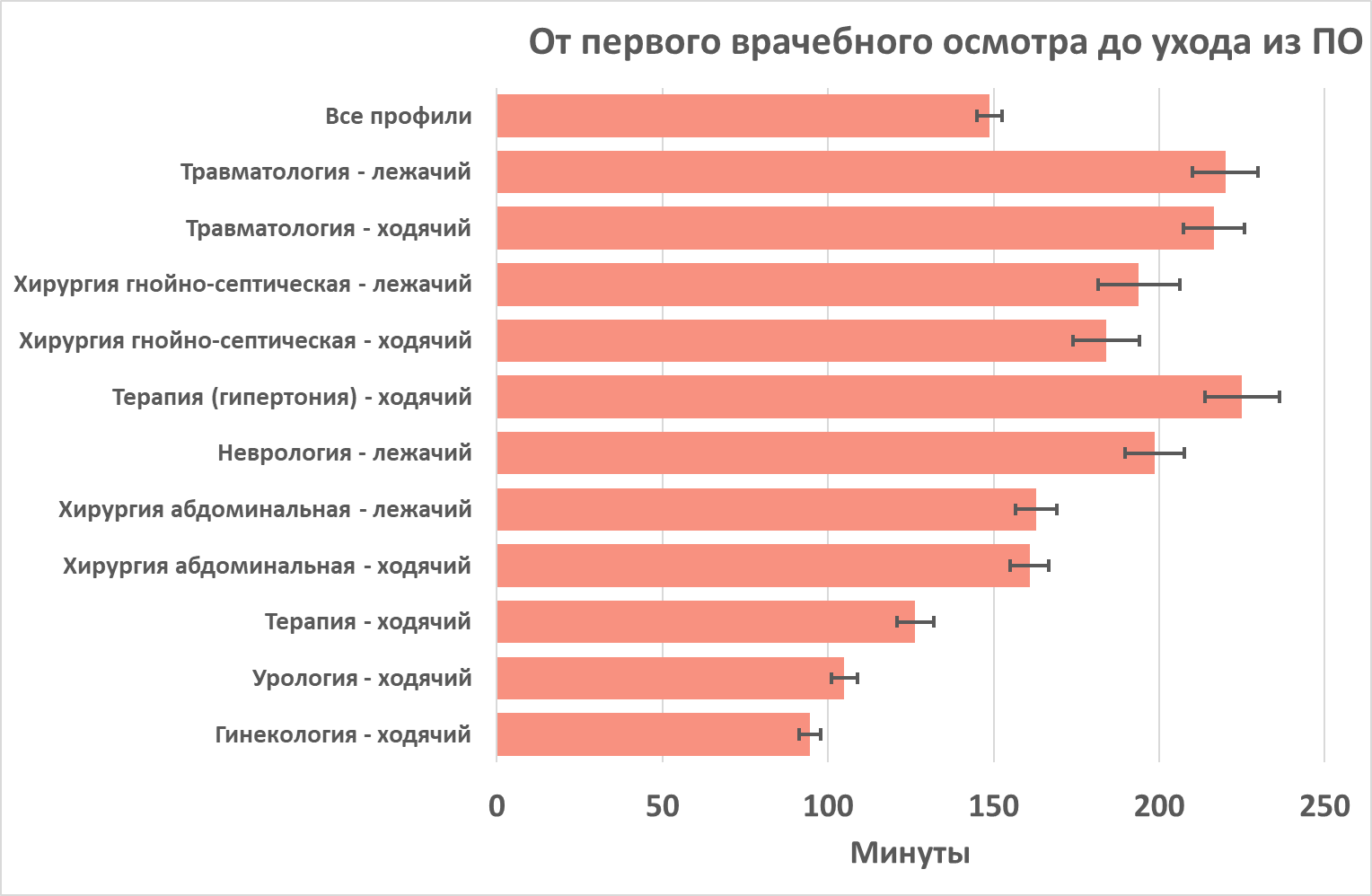 Загруженность персонала
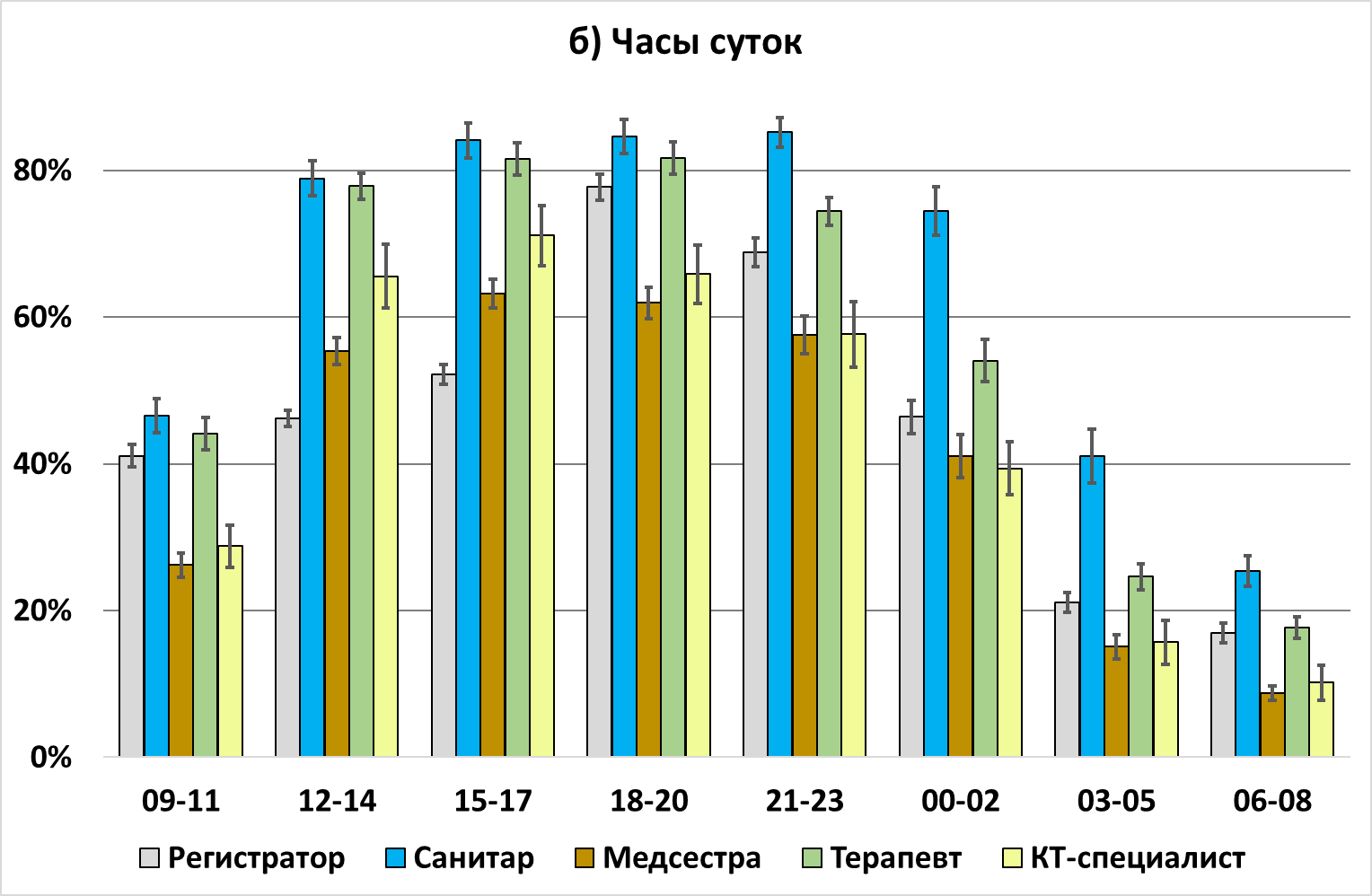 Загруженность персонала более 70%
Подчеркиванием и цветным фоном выделена загрузка персонала более 85%
Р – регистратор, С – санитар, Мс – медсестра, КТ – КТ-специалист, ТЕР – терапевт
Виртуальные эксперименты
Время регистрации (%% уменьшения по сравнению с моделью реальной работы)
Виртуальные эксперименты
Время до первого врачебного осмотра  (%% уменьшения)
Виртуальные эксперименты
Общее время нахождения в приемном отделении (%% уменьшения)
Выводы:
имитационное моделирование с использованием специализированного программного обеспечения FlexSim Healthcare позволяет получить малодоступные для других методов анализа характеристики оказания медицинской помощи
цифровая модель деятельности медицинской организации позволяет локализовать «узкие места», приводящие к формированию очередей
виртуальные эксперименты с цифровыми моделями помогают поиску вариантов оптимизации деятельности приемного отделения многопрофильной больницы, заменяя при этом длительные и дорогостоящие управленческие эксперименты с использованием реальных ресурсов
имитационное моделирование оказания медицинской помощи может быть одним из этапов внедрения «бережливого производства» в практику здравоохранения
получению более точных результатов имитационного моделирования будет способствовать детальное описание процессов оказания медицинской помощи с хронометражем его отдельных этапов
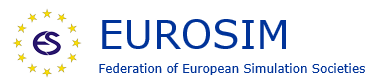 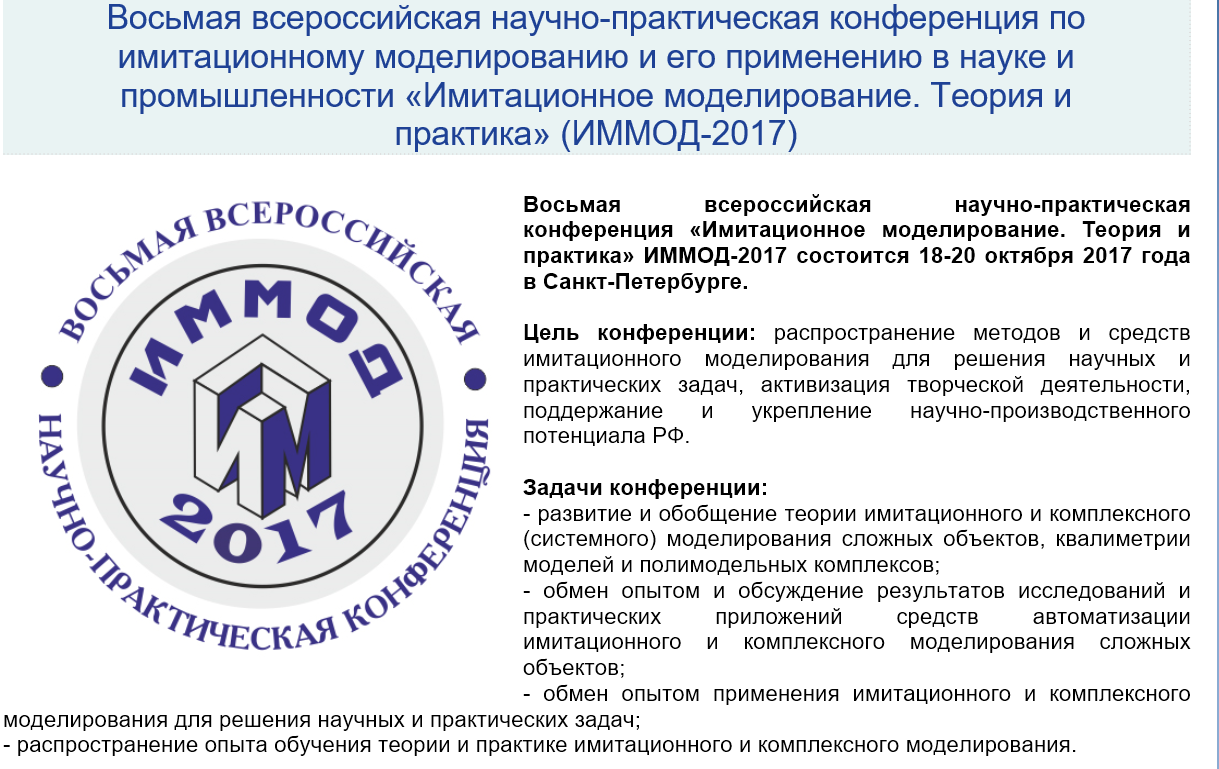 Россия, 2003-2017 гг. (сайт Simulation.su)
Карасев Н.А., Кислухина Е.В., Васильев В.А. Использование теории массового обслуживания в организации лечебного процесса на госпитальном этапе скорой медицинской помощи // Вестник международной академии наук (русская секция), №1, 2006. С.65-68.
Малышева Е.Н., Гольдштейн С.Л. Обзор инструментария имитационного моделирования системы организации медицинской помощи как сложной динамической системы // Журнал «Врач и информационные технологии», №3, 2010. С.31-37
Куликова О.М., Овсянников Н.В., Ляпин В.А. Имитационное моделирование деятельности медицинских учреждений на примере Омска // Наука о человеке: гуманитарные исследования. 2014. № 4 (18). С. 219–225.
Попов А.А. Разработка модели медицинского Сall-центра города Красноярска на основе системы имитационного моделирования ANYLOGIC // Образовательные ресурсы и технологии. 2014. № 1. С. 57-61.
Рагулин А.П., Савченко И.Ф. Опыт создания имитационной модели учреждения «семейной медицины» // Имитационное моделирование. Теория и практика: Сборник докладов первой всероссийской научно-практической конференции ИММОД-2003. Том 2. СПб.: ЦНИИТС. 2003. – c. 196-200.
Рыбальченко И.Е., Куликова О.М. Разработка инструментария повышения результативности медицинских услуг в сфере здравоохранения РФ // Журнал правовых и экономических исследований. Journal of Legal and Economic Studies, 2017, 2: 113–118.
Уйба В.В., Верзилин Д.Н., Максимова Т.Г. Организация медицинской помощи при ликвидации последствий техногенных катастроф: аналитико-имитационное моделирование // Имитационное моделирование. Теория и практика: Сборник докладов третьей всероссийской научно-практической конференции ИММОД-2007. Том 2. СПб.: ФГУП ЦНИИТС. 2007. – c. 207-210.
Хубаев Г.Н., Щербаков С.Н. Особенности построения и использования системы автоматизированного синтеза имитационных моделей СИМ-UML // Теория и практика» ИММОД-2015: Труды конф., 21-23 окт. 2015 г., Москва: в 2 т. / Ин-т проблем упр. им. В.А. Трапезникова Рос. акад. наук ; под общ. ред. С.Н. Васильева, Р.М. Юсупова. – Т. 2. – М.: ИПУ РАН, 2015. – 469 с. – ISBN 978-5-91450-173-7. C.400-403.
Arisha A., Rashwan W.      Modeling of healthcare systems: past, current and future trends
Обзор 456 статей, опубликованных в материалах Зимней Конференцией по моделированию (Winter Simulation Conference) за 48 лет (с 1967 года по 2015 год) и посвященных применению имитационного моделирования в области здравоохранения
Электронное здравоохранениеПриоритетный проект «Совершенствование процессов организации медицинской помощи на основе внедрения информационных технологий» (2016-2025)
Повышение эффективности организации оказания медицинской помощи гражданам за счет: 
внедрения информационных технологий
мониторинга возможности записи на прием к врачу
перехода к ведению медицинской документации в электронном виде
реализации электронных услуг (сервисов) в Личном кабинете пациента «Мое здоровье»
оказания медицинской помощи с применением телемедицинских технологий
Медицинские информационные системы
Личный кабинет пациента
Имитационное моделирование
Телемедицина
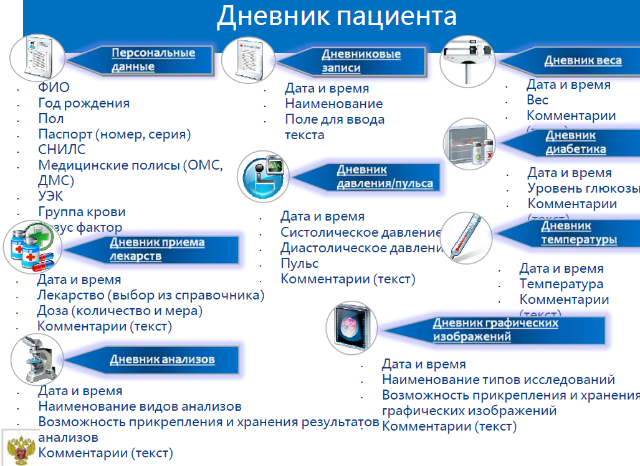 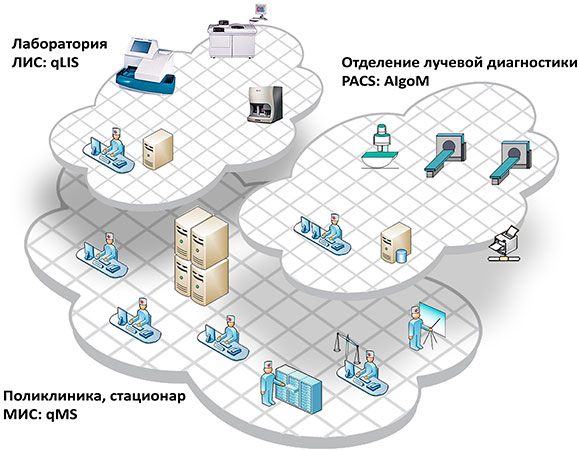 ?
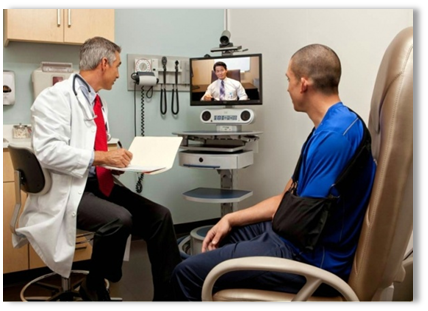 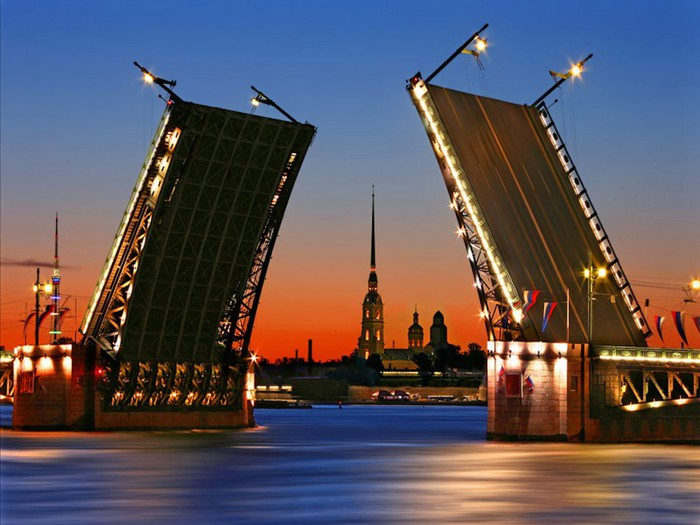 Благодарю за внимание !
+7 921 846-32-31
Igorkras@mail.ru
Ранговая оценка удобства использования систем имитационного моделирования
Некоторые результаты имитационного моделирования
Memorial Health System, Иллинойс, США (год создания – 1987)
Уменьшение среднего времени пребывания в Emergency  Department (ED):
всех пациентов - на 16%
не госпитализируемых пациентов - на 27%
не получающих медицинской помощи – на 53%
Повышение удовлетворенности пациентов работой ED с 57% до 99%
Johns Hopkins Health System, США
Уменьшение среднего времени ожидания службы психологической поддержки в ED больницы Говарда с 61,8 до 16,2 минут
В медицинском центре Bayview определение оптимальной текущей и будущей коечной емкости при расширения ED на $ 40 млн, а также увеличение пропускной способности и сокращения времени ожидания
Достижение «нулевого ожидания» в больнице Джонса Хопкинса на основе результатов экспериментов с имитационной моделью
NHS Five, Шотландия
Оценка влияния стареющего населения на изменение спроса на медицинские услуги
Ghent University Hospital, Бельгия
Варианты эвакуации при пожаре пациентов из 11-ти этажной больницы (диссертация на соискание степени доктора философии)